C4: Hazards
What do hazard symbols mean
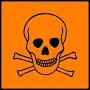 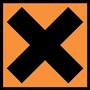 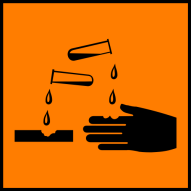 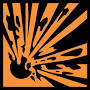 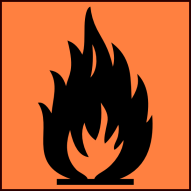 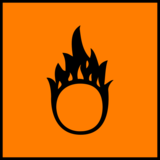